ПРЕЗЕНТАЦИЯ МНОГОФУНКЦИОНАЛЬНОГО ИНТЕРАКТИВНОГО 
МЕТОДИЧЕСКОГО ПОСОБИЯ
«ОБУЧАЮЩИЕ ГРИБОЧКИ»
Воспитатель 1 кв. категории: 
Скляр Юлия Вадимовна
Играй малыш, расти в игре! Я помогу играть тебе!
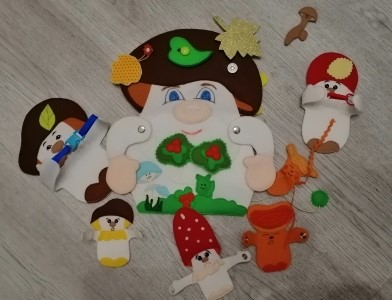 1. Веселый счет!
Рассмотри, потрогай, сравни! Мы такие разные, но зовемся одинаково – грибы!
2. По порядку становись!
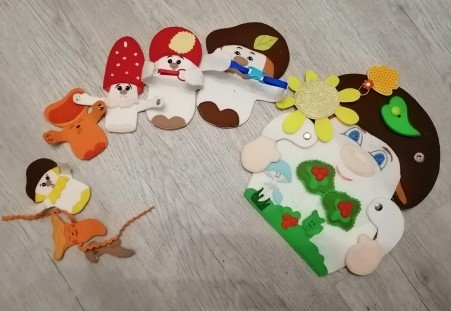 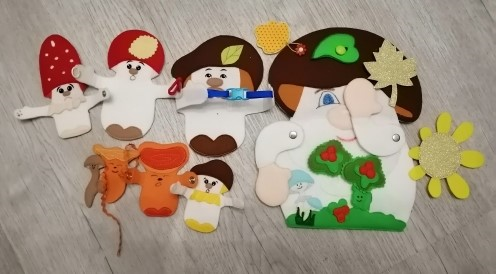 3. Изучаем  направления – выше, ниже, справа, слева!
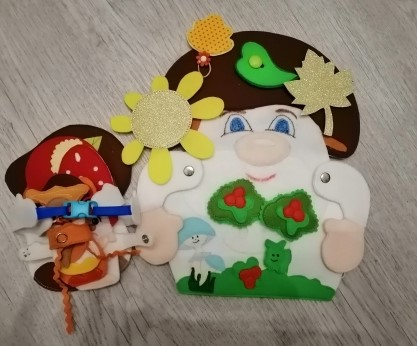 4. Мы можем быть вкладышами!
5. Изучаем эмоции!
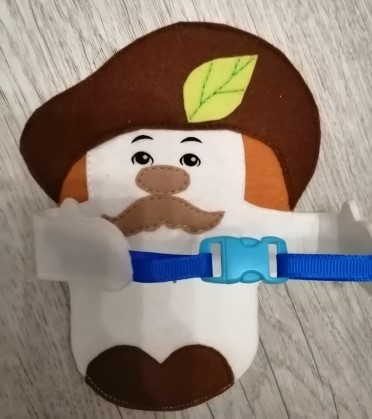 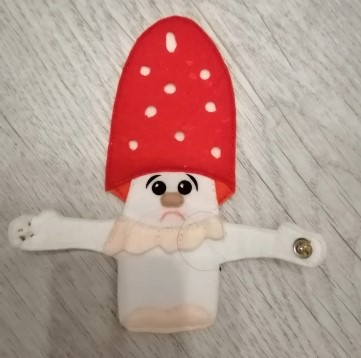 6. Изучаем эмоции!
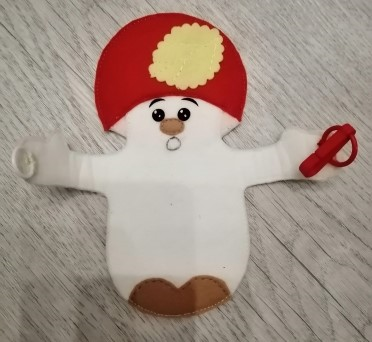 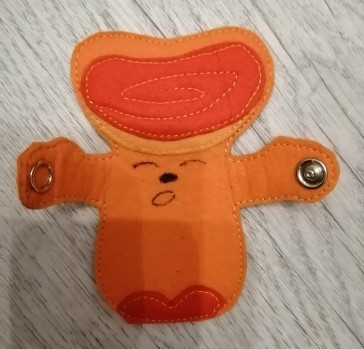 7. Изучаем эмоции!
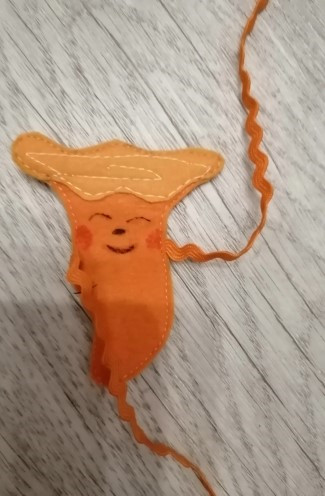 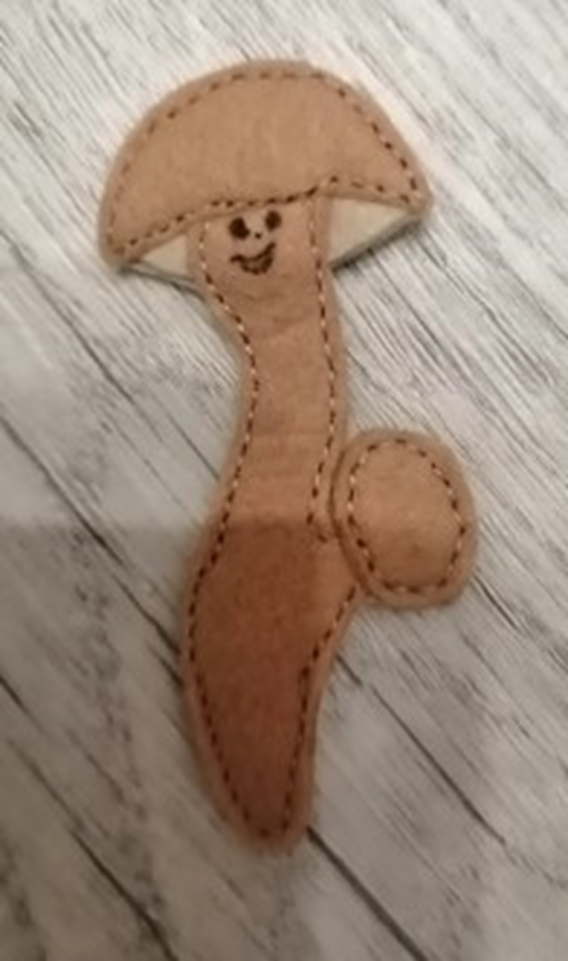 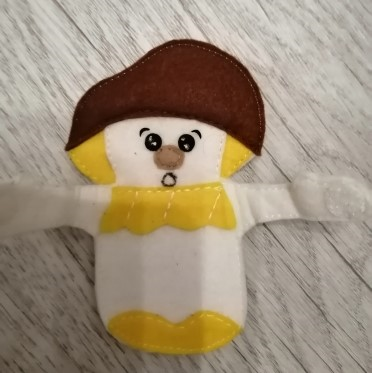 8. Смотри внимательней! – Что изменилось?
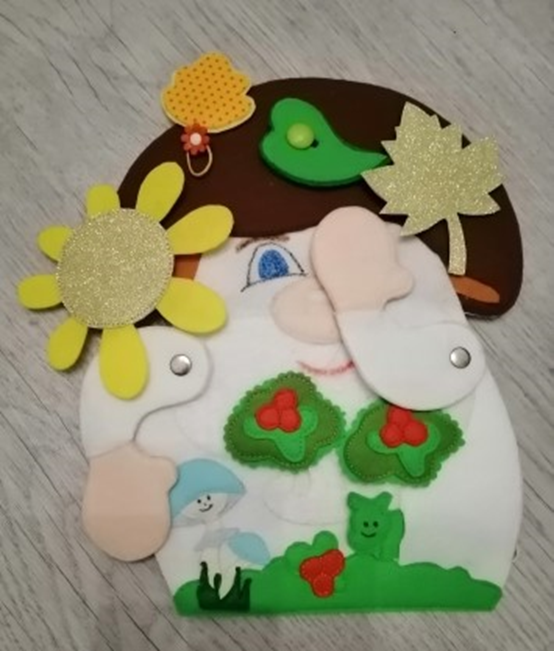 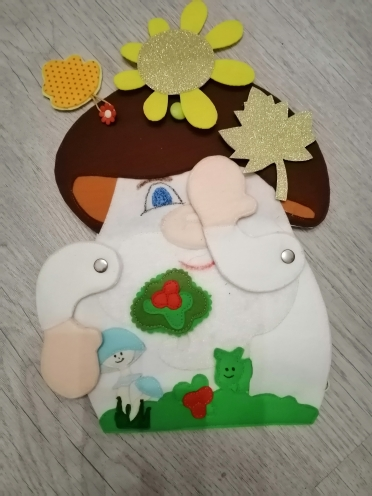 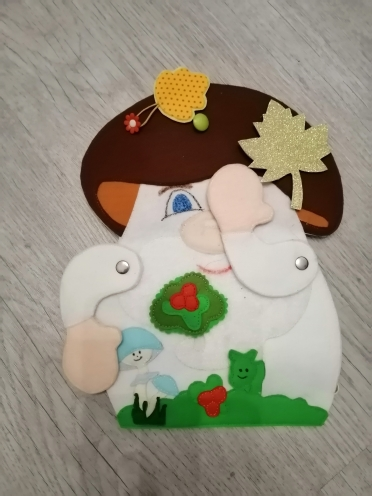 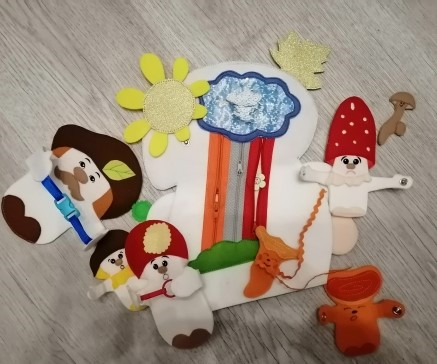 9. Обратная сторона – молнии с секретами, липучки и застежки!
СПАСИБО ЗА ВНИМАНИЕ!!!